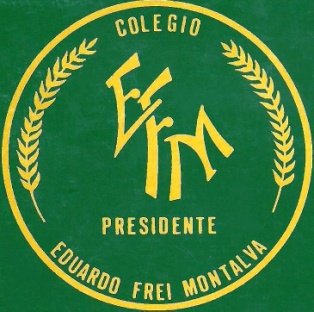 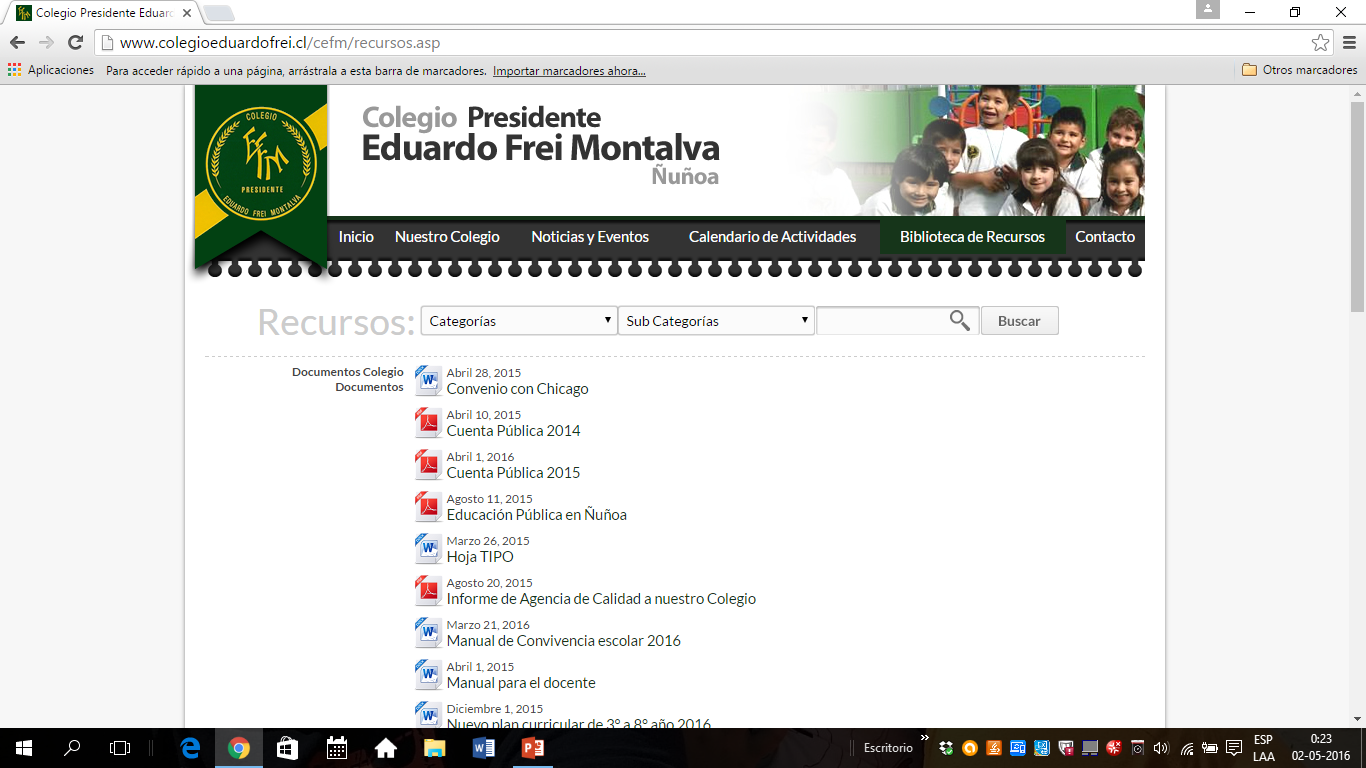 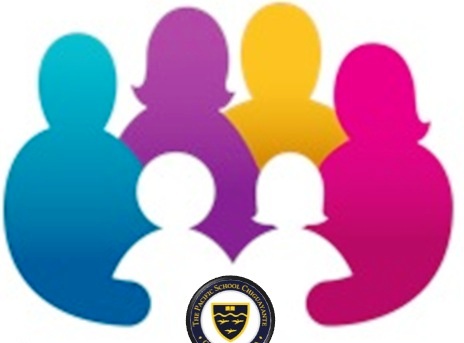 Centro General Padres y Apoderados
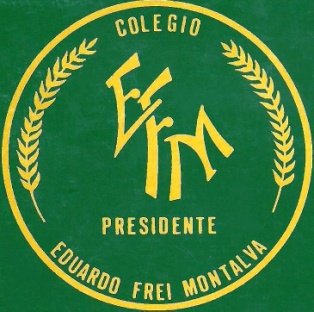 Centro General Padres Apoderados
PROYECTOS REALIZADOS:

REPARACION VIVERO
INPLEMENTACION ENFERMERIA.
CAMBIO CAJAS MICROONDAS.
DESAYUNOS POR ASISTENCIA 

 APOYO ACTIVIDADES 
RECEPCION 1er DIA DE CLASES.
REGALOS BIENVENIDA DELEGACION DE CHICAGO
DIA DEL NIÑO
APOYO TALLER DE FUTBOL
DIA DEL ASISTENTES DE LA EDUCACION 
ANIVERSARIO
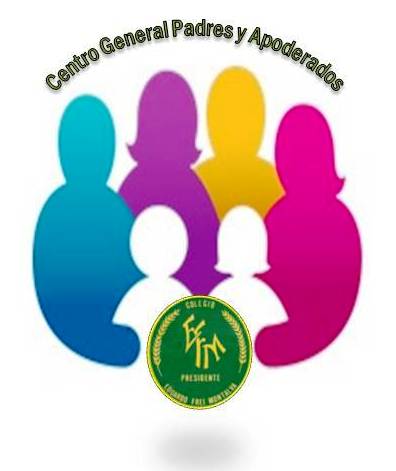 RECEPCION Y PRESENTES GRUPOS  FOLCLORICOS PEÑA 2018
PREMIOS FESTIVAL DE LA VOZ
REGALOS ALUMNOS DESTACADOS  6° BASICOS.

OTROS APORTES

TRASLADO ALUMNOS ACCIDENTE ESCOLAR 
 AYUDA SOCIOECONOMICA
REPARACIONES VARIAS

ACTIVIDADES CON LA COMUNIDAD ESCOLAR

RIFA
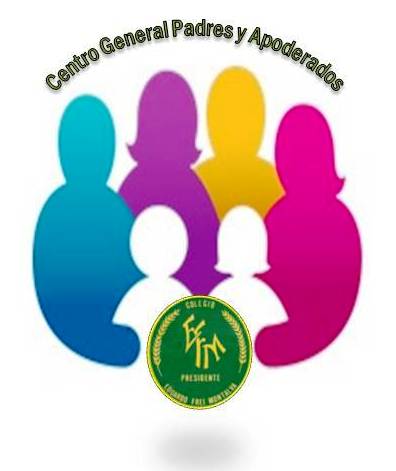 Año 2018
Centro General Padres Apoderados
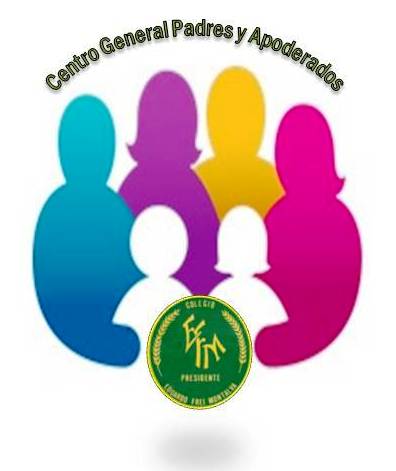 Centro General Padres Apoderados
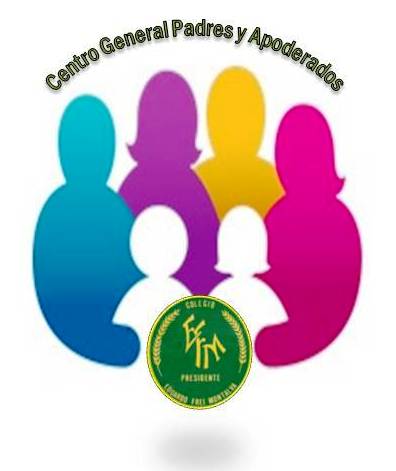 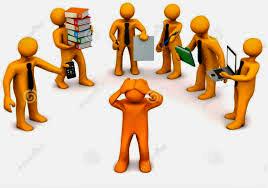 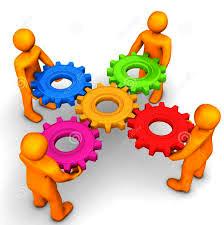 Proyectos Realizados
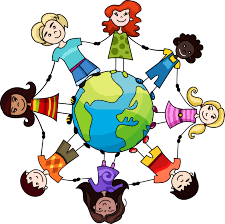 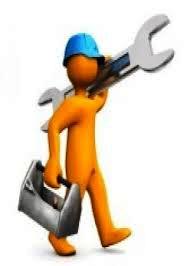 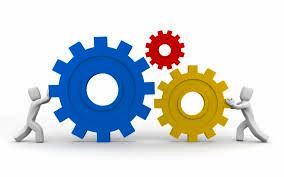 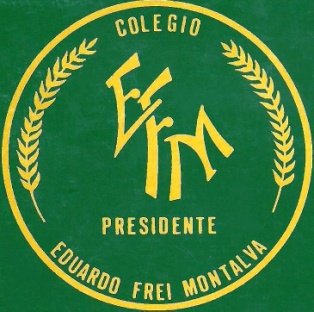 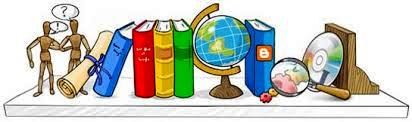 Insumos Enfermería e Inspectoria
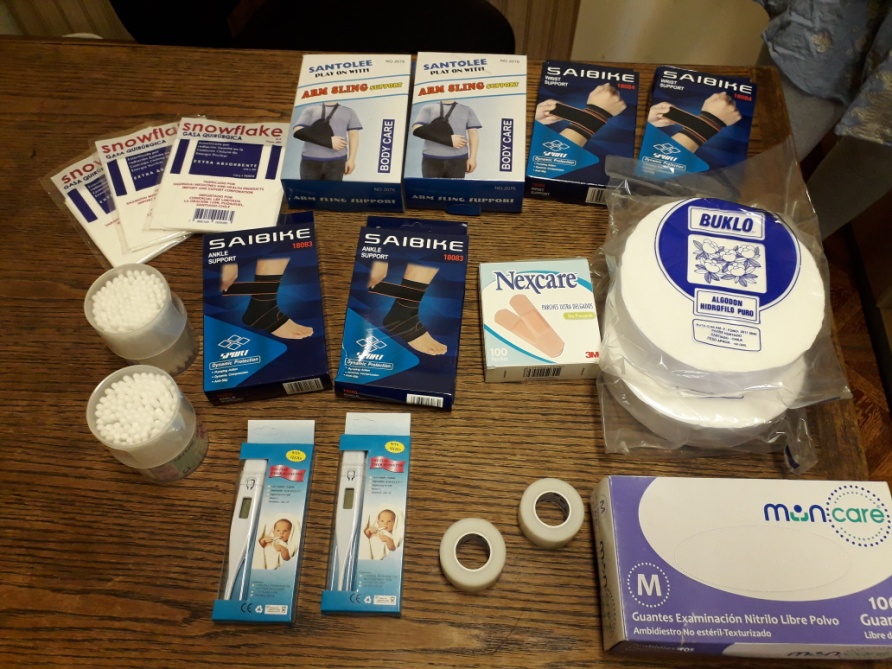 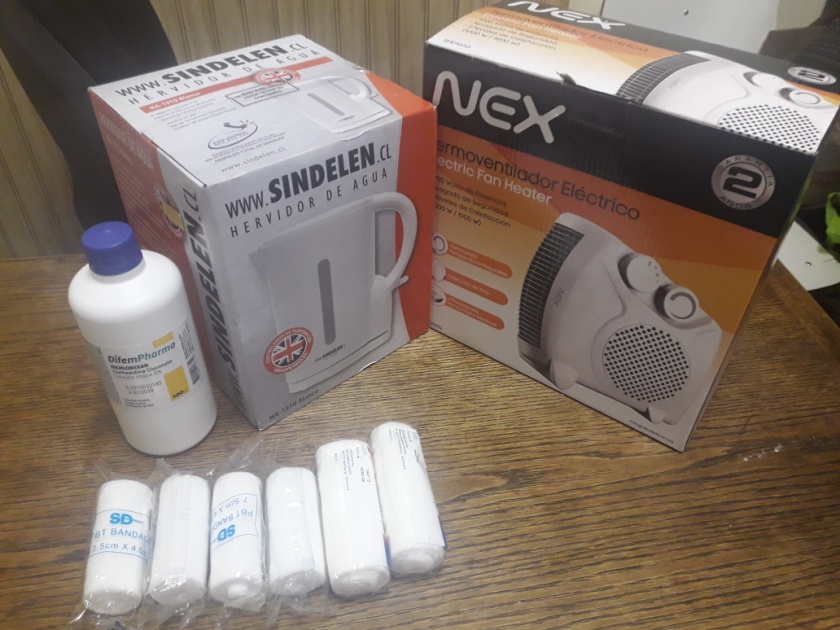 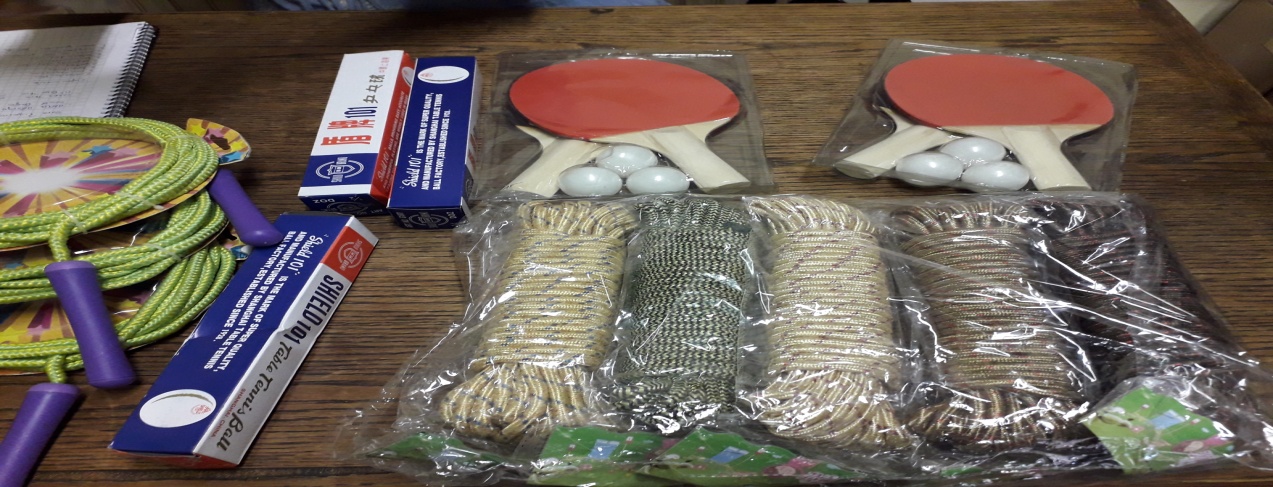 Vivero  y Comedor
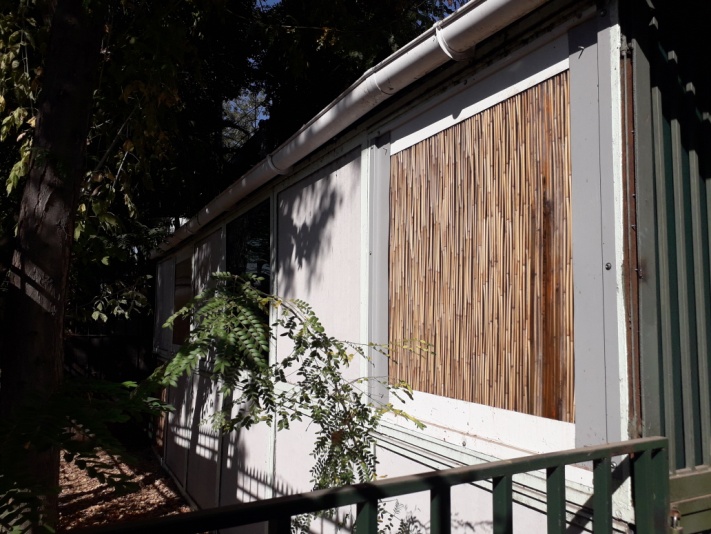 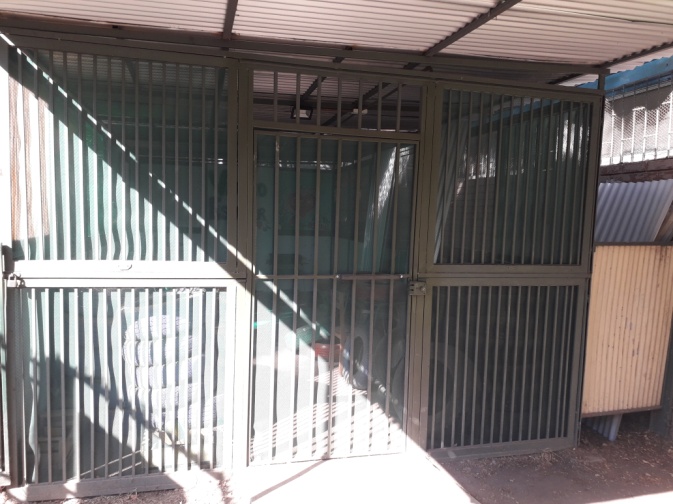 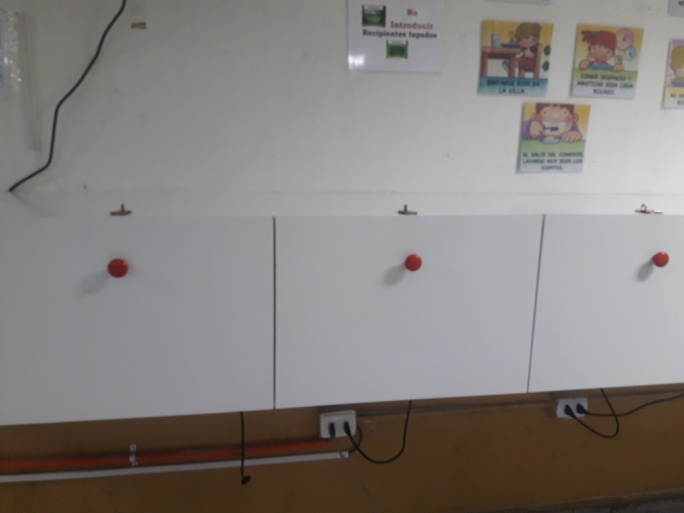 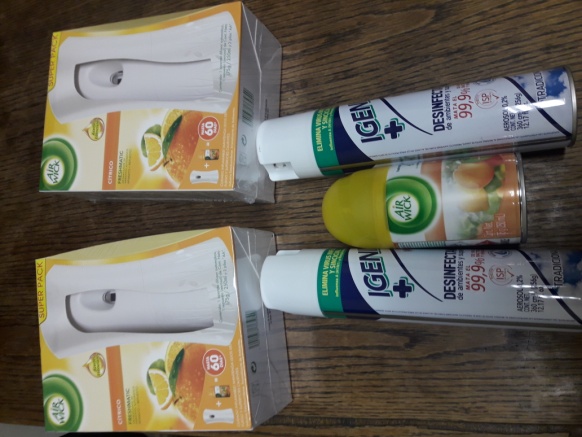 Premios asistencia y festival de la voz
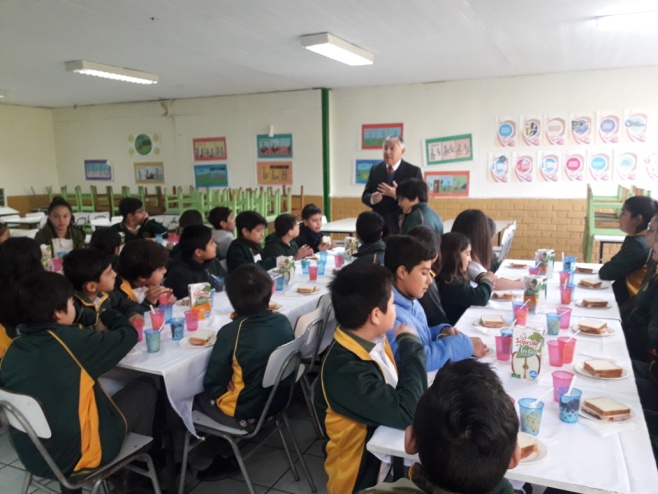 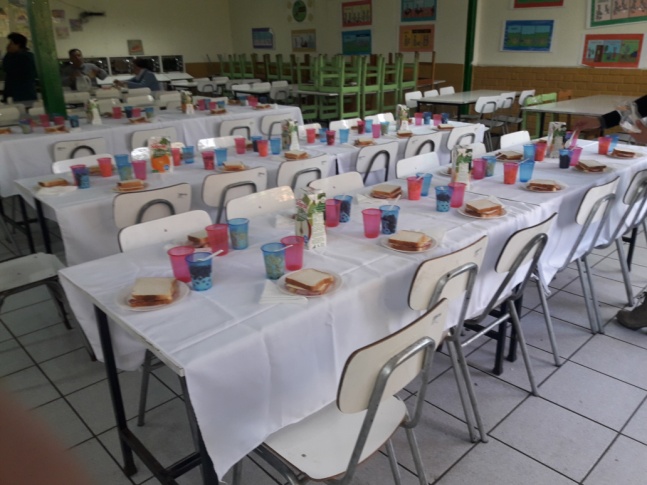 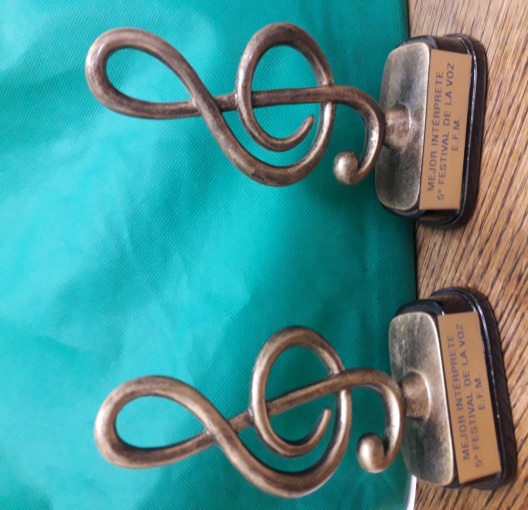 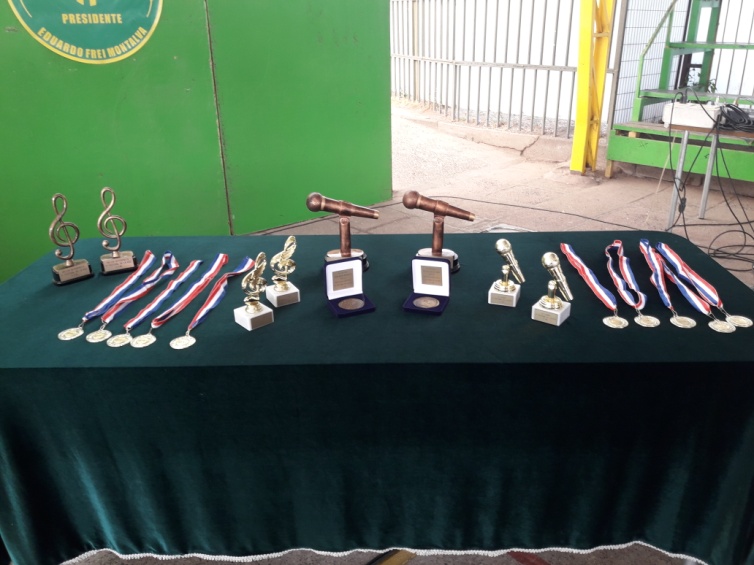